User Facilities2016 Users Group Board of Directors Update
Akers/Experimental Nuclear Physics	January 14, 2016
Experimental Nuclear Physics
Ongoing Projects / Injector Test Facility
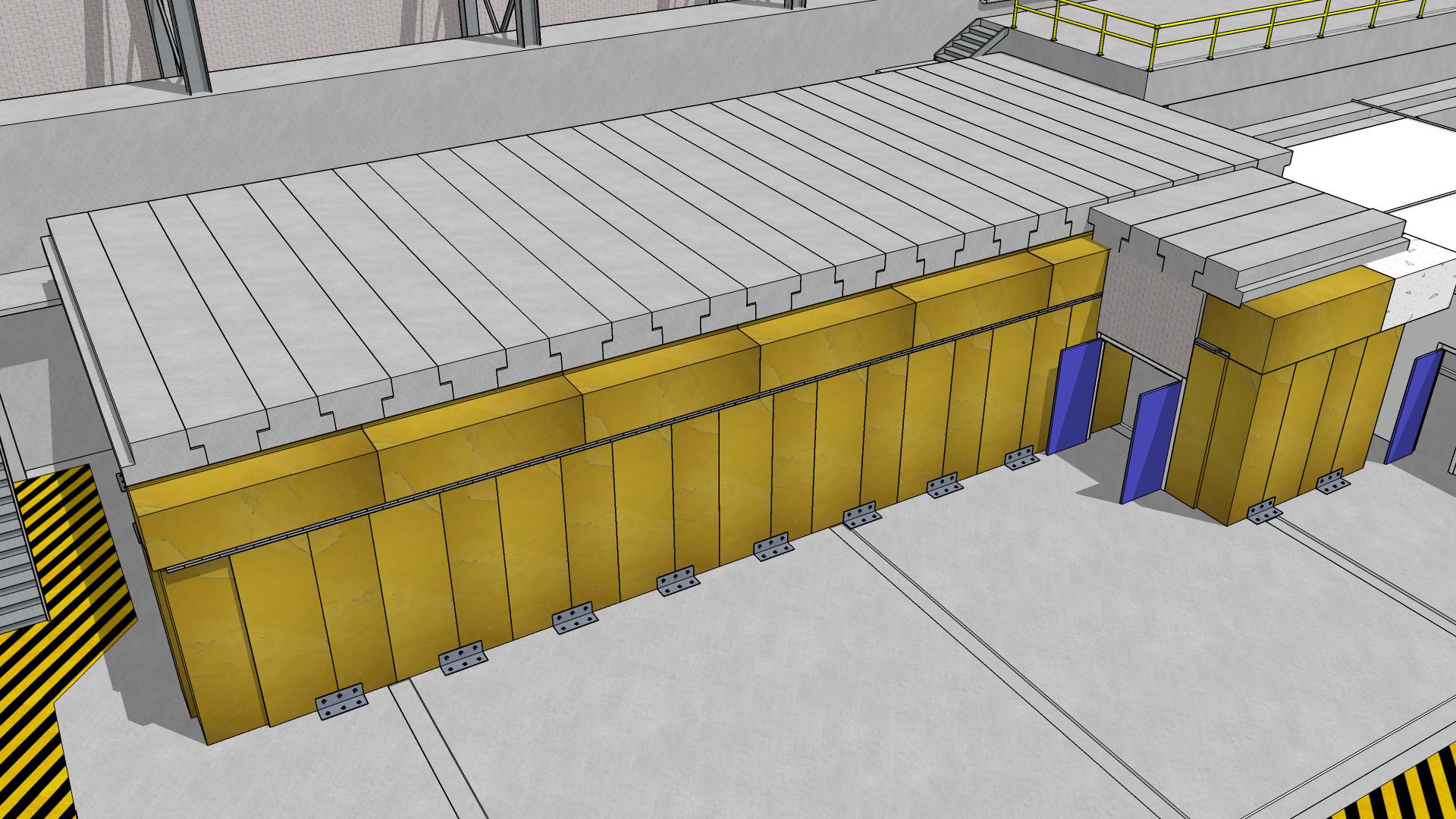 Will be used to polarize Hall B HDIce Targets
Scheduled for Completion Late 2016
Akers/Experimental Nuclear Physics	 January 14, 2016
Experimental Nuclear Physics
Ongoing Projects / Injector Test Facility
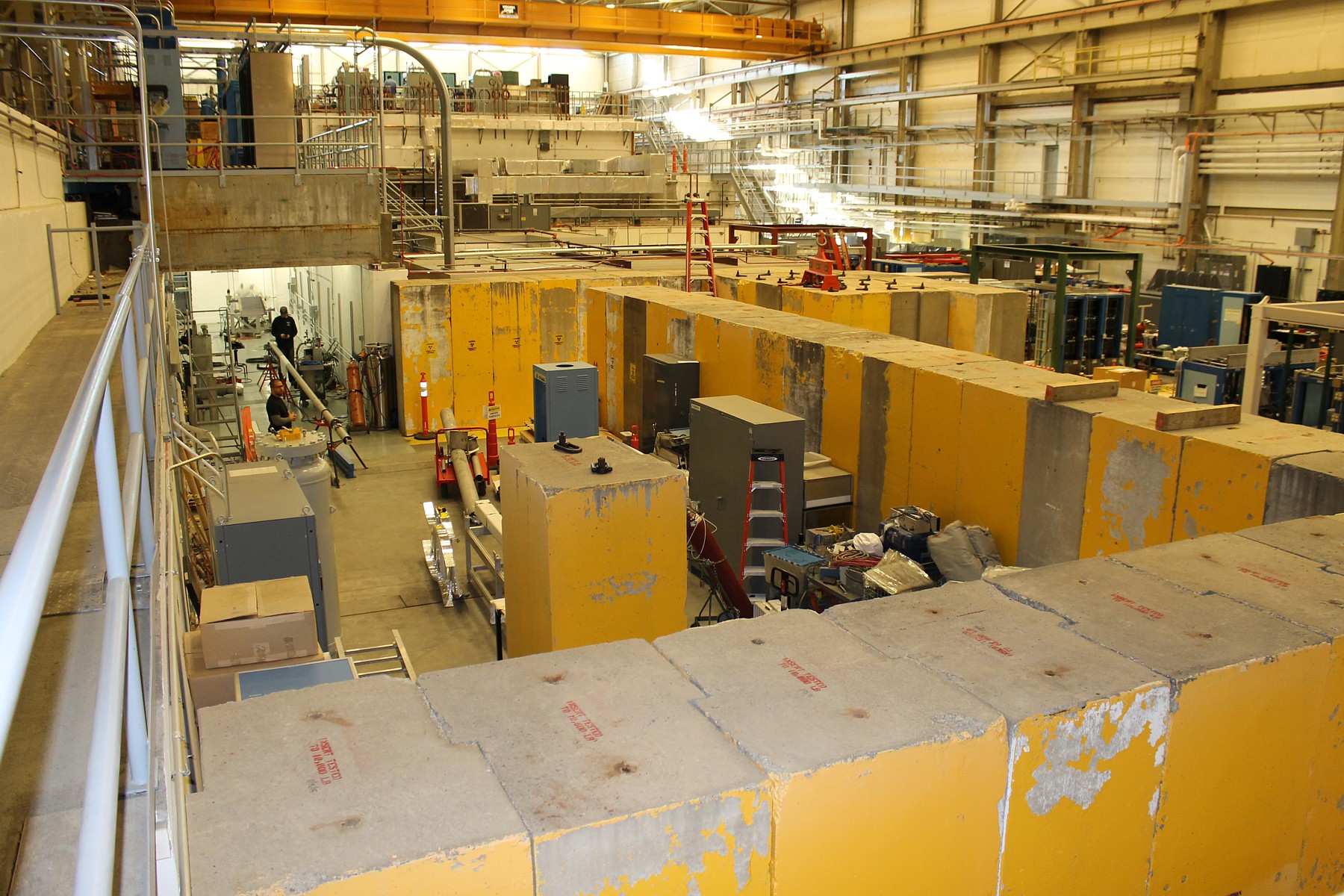 Outer Shield Walls are Installed
Electrical Systems are Being Completed
Beamline Installation Continues
Akers/Experimental Nuclear Physics	 January 14, 2016
Experimental Nuclear Physics
Ongoing Projects / Counting House Improvements
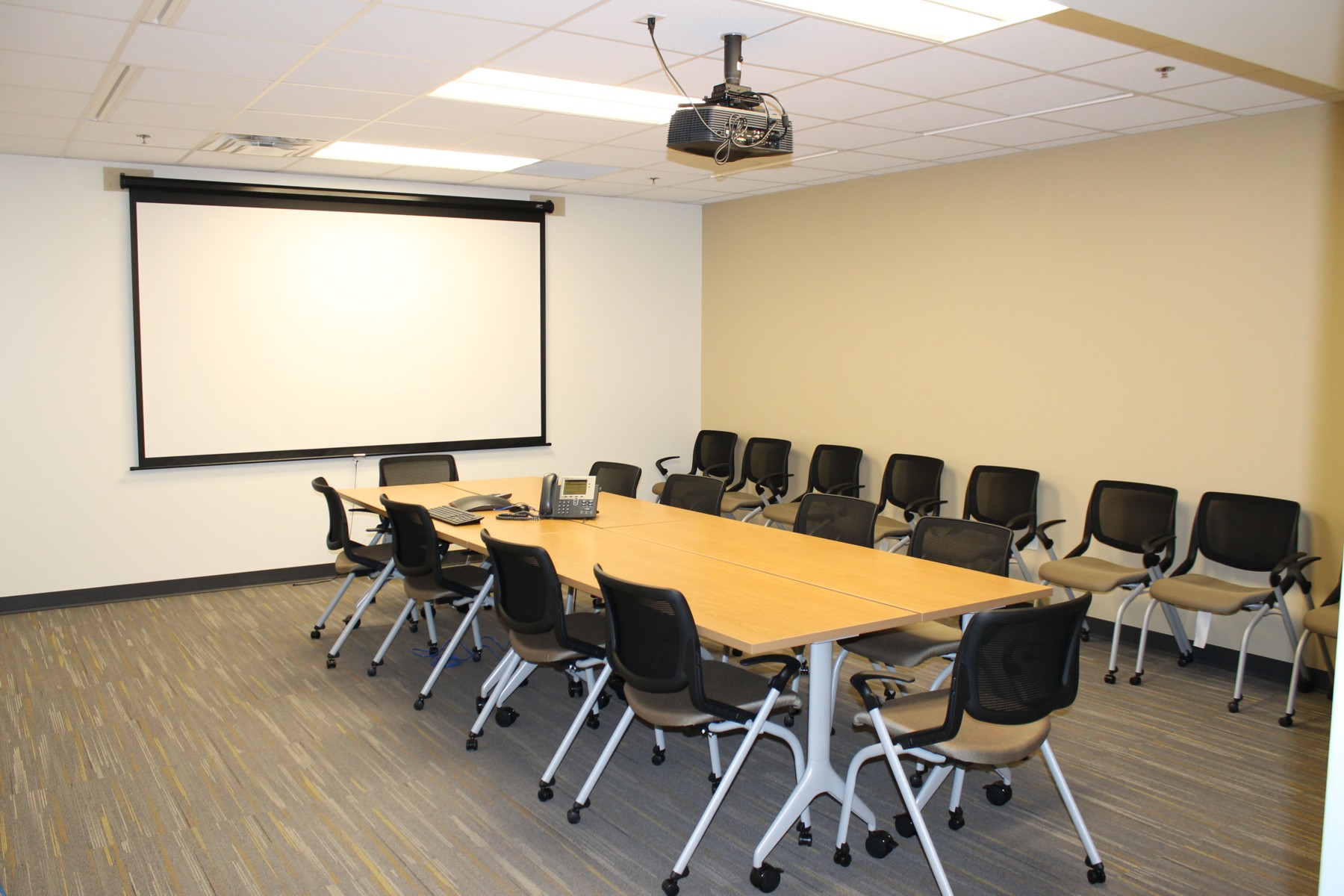 Second Floor Conference Room Complete
Furnished as Specified by UGBOD 2015
Akers/Experimental Nuclear Physics	 January 14, 2016
Experimental Nuclear Physics
Ongoing Projects / Counting House Improvements
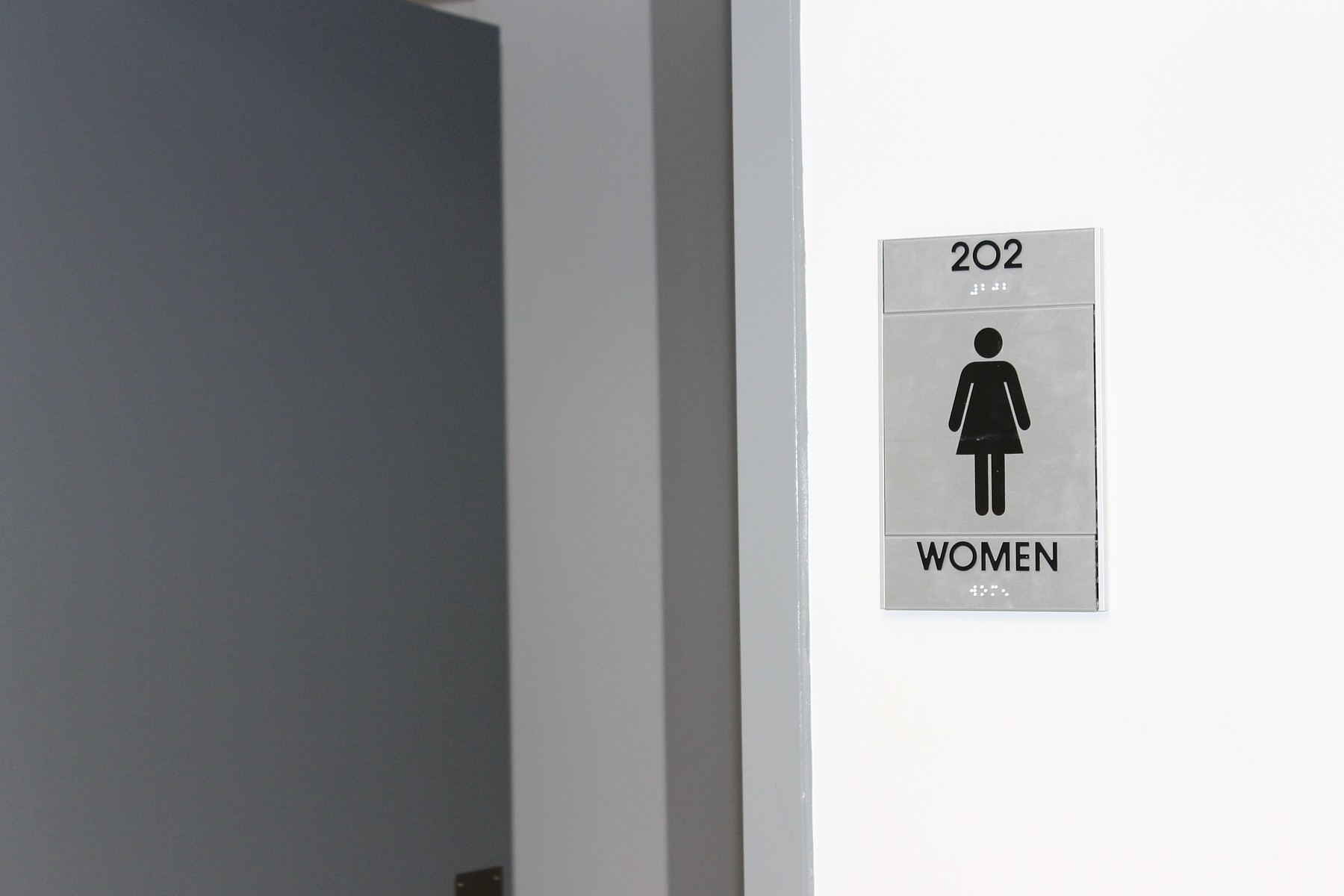 By popular demand, a ladies room has been added to the building AND a sign has been installed identifying it as such.











Lesson Learned: Having a ladies room without a sign, is the same as having two men’s rooms.
Akers/Experimental Nuclear Physics	 January 14, 2016
Experimental Nuclear Physics
Ongoing Projects / Counting House Improvements
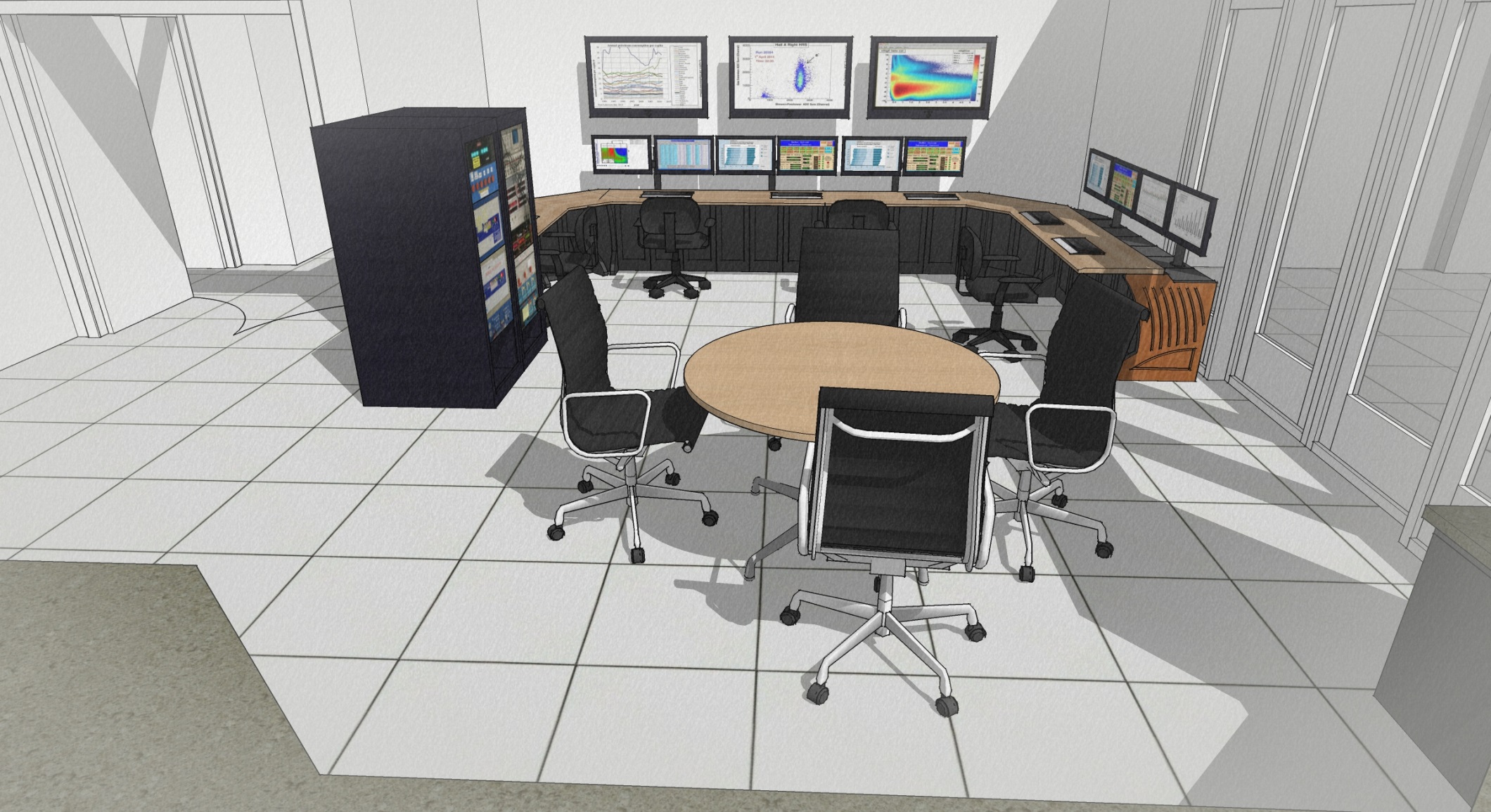 Low-Profile Consoles have been procured for Hall C Counting Room
Installation will be completed this Spring
Akers/Experimental Nuclear Physics	 January 14, 2016
Experimental Nuclear Physics
Ongoing Projects / Utilities Infrastructure Modernization
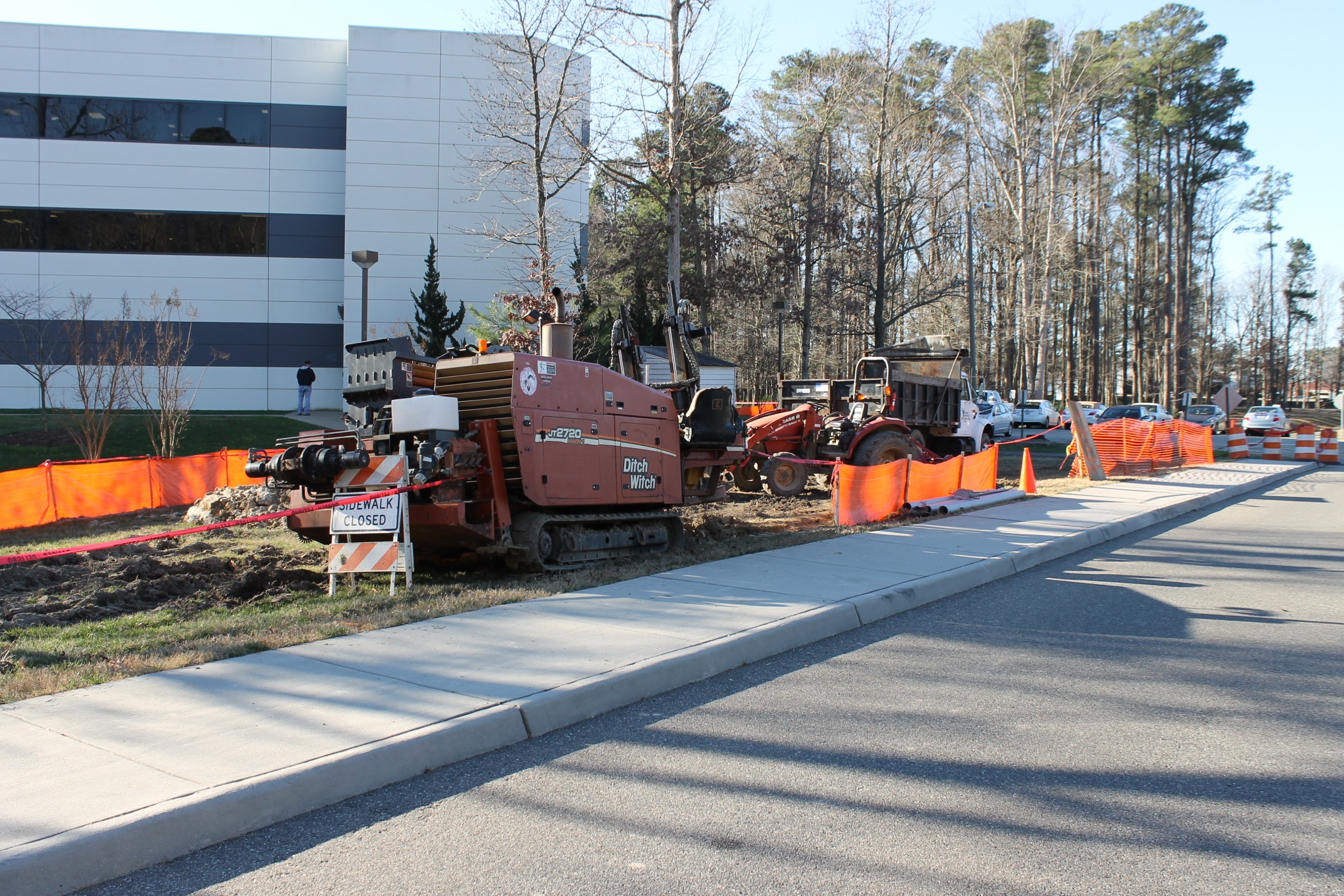 Electrical Upgrade is Complete
Communications / Cooling Upgrades Continue
Earth moving work will be completed by March 2016
Akers/Experimental Nuclear Physics	 January 14, 2016
Experimental Nuclear Physics
Ongoing Projects / Material Staging
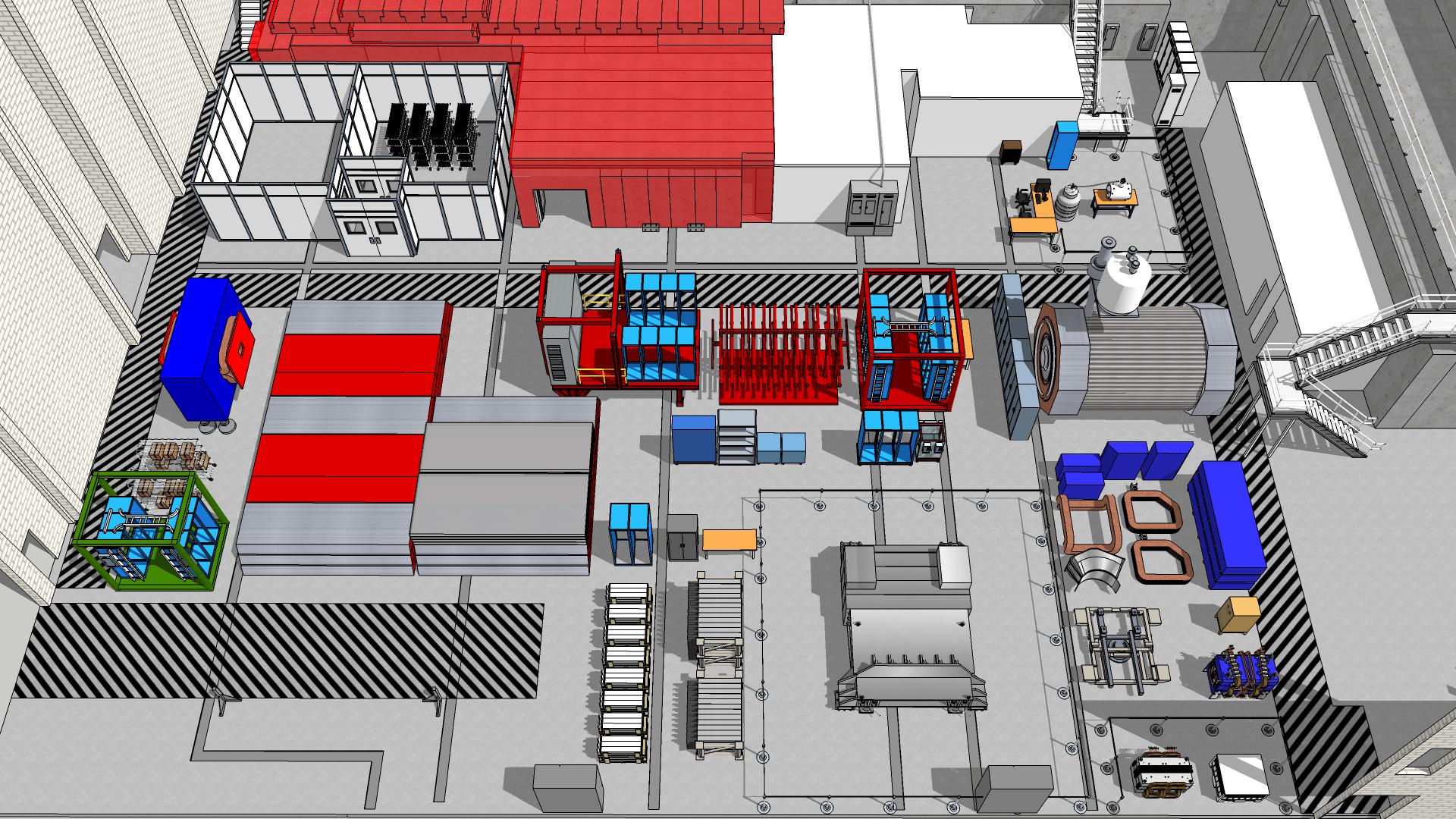 Draft Experimental Staging Plan Through 2025
Akers/Experimental Nuclear Physics	January 14, 2016
Experimental Nuclear Physics
Ongoing Projects / Automatic Flood Gates
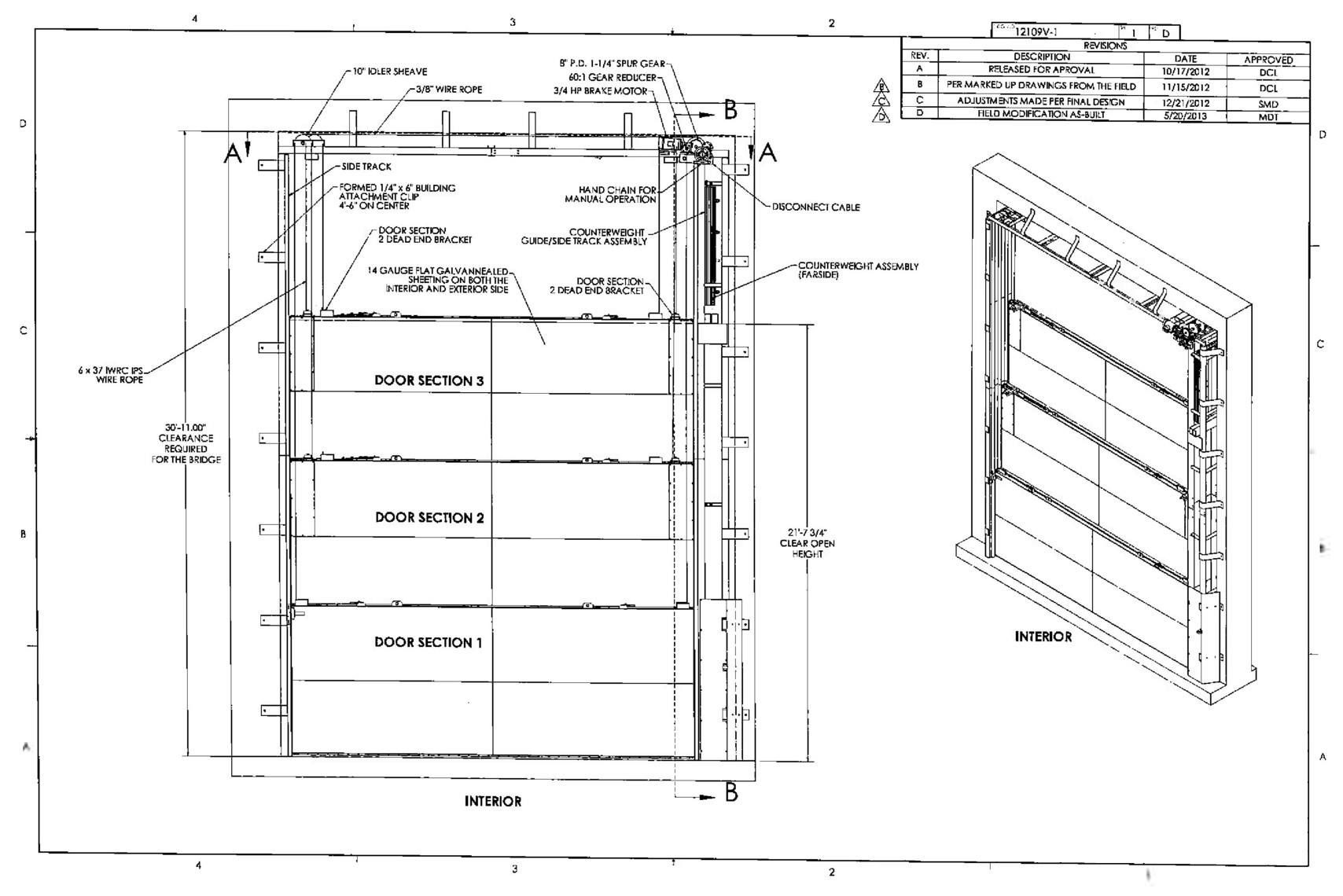 Automatic Flood Gates have been procured for Halls A, B & C
Installation will be performed in FY-16
Akers/Experimental Nuclear Physics	January 14, 2016
Experimental Nuclear Physics
Future Projects / EEL Renovations & Improvements
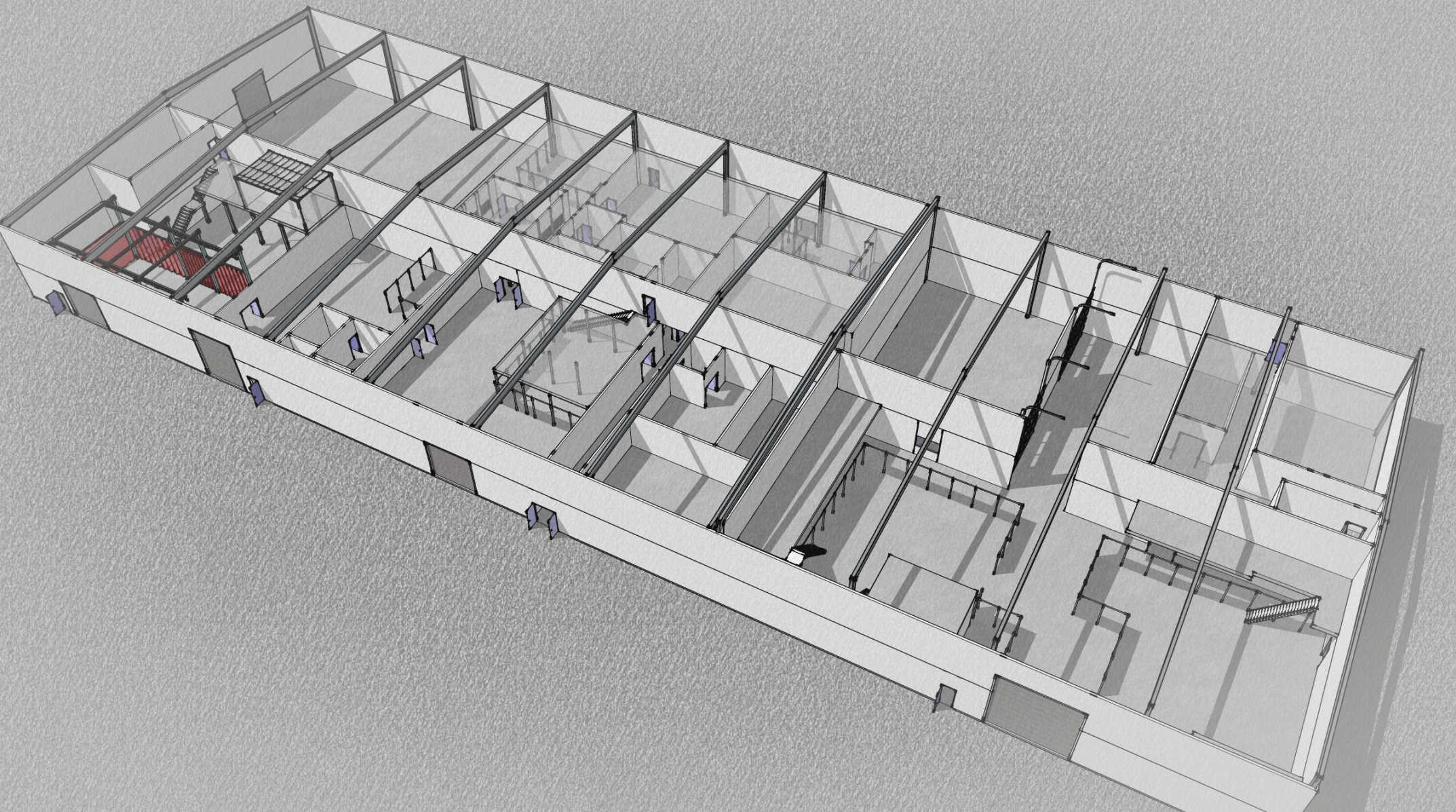 Update Interior Surfaces
Relocate Work Areas for Optimal Use
Improve Interior HVAC/Mechanical Systems
Akers/Experimental Nuclear Physics	January 14, 2016
Experimental Nuclear Physics
Future Projects / Technical Staff Facility
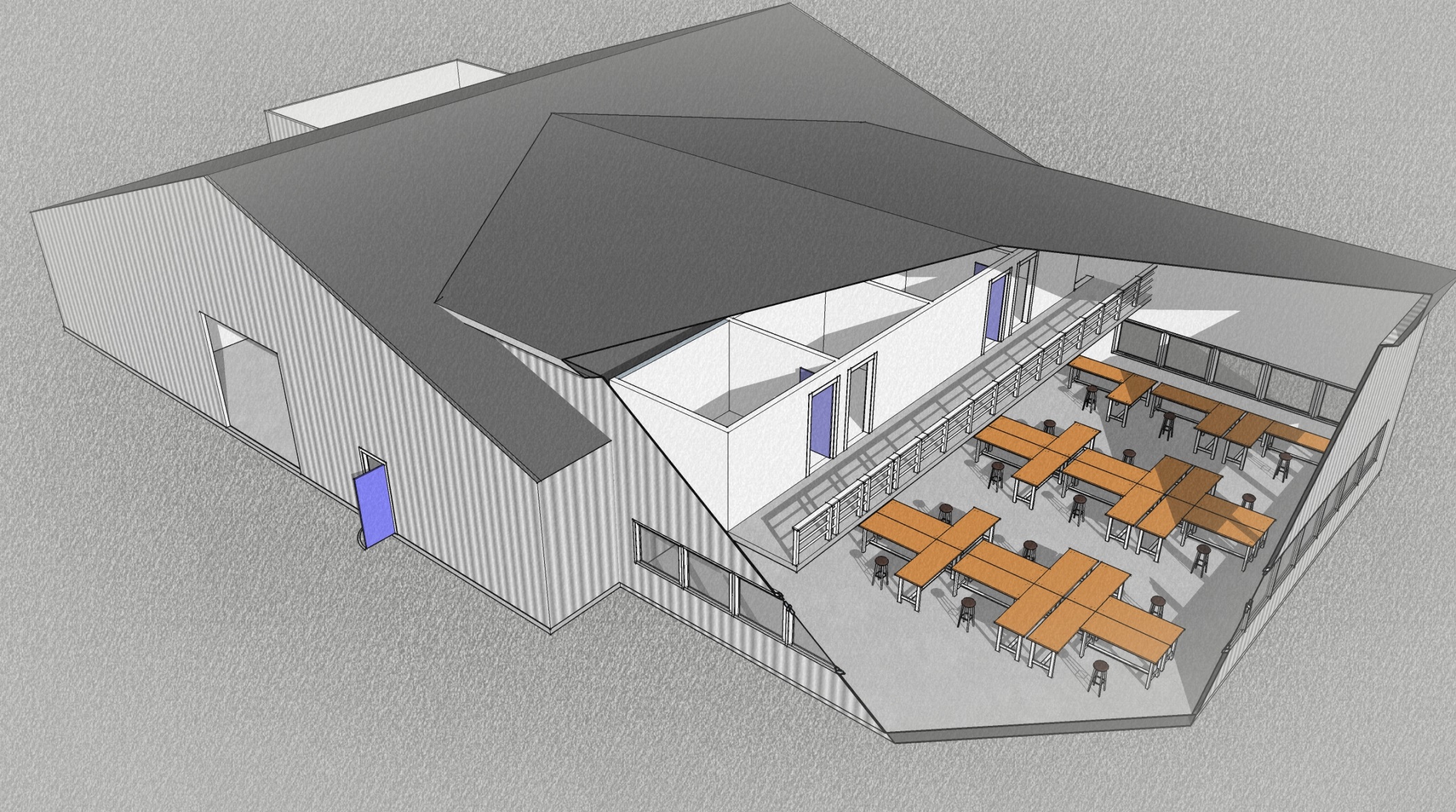 CONCEPT ONLY
Expansion to the Existing Chalet
Places Technical Staff Adjacent to Halls A, B & C, and Counting House
Akers/Experimental Nuclear Physics	January 14, 2016